CHAPTER 8
JAPANESE COMPETITIVE STRATEGY
Japanese Strategy PRISMS
How much should citizens be expected to sacrifice on behalf of their nation?  
What’s wrong with national independence & isolation, even in the 21 century?
What’s wrong with win-lose trade in a competitive world?
Should nations allow foreign manufacturers to set up shop in the home nation? 
Should governments be allowed to “stack the deck” in favor of their own companies?
Does national industrial planning violate free market principles?
THE BIG
PERSPECTIVE
Japan needed a new competitive strategy after its atomic devastation in mid-20th century.
Due to its lack of natural resources (due to its volcanic geography), Japan industrialized in the first half of the 20th century by colonizing other Asian nations. 
After its defeat in the war in the Pacific (largely at the hands of America, which also had its own designs on Asian colonialism), Japan had to devise a new competitive strategy based on global exporting of manufactured products.
But it needed a competitive strategy capable of beating Western corporations at their own game.  Japan’s emerging grand strategy was so successful that it became the blueprint for 21st global trade.
THE GREATEST SHORT-TERM ECONOMIC ACHIEVEMENT IN WORLD HISTORY
In 2 generations after World War II, Japan converted its war devastated economy into the second strongest in the world. 
In doing so, Japan designed a new trading strategy for the 21st century based on “win-win” interdependencies between nations.
WHAT IS A NET-EXPORTING ECONOMY?
The nation is consciously 
structured to
 produce 
more than it consumes & 
to export 
more than it imports
The Sacrifices Nations Must Make If They Want To Export More Than They Import
High consumer savings
Limited government welfare benefits (such as social security)
Import taxes on luxury products
National industrial planning (business & government pursue economic nationalism as partners)
THE ADVANTAGES OF RUNNING A NET EXPORTING ECONOMY
Political influence via 
functioning as banker to the
world
2. Heated economic growth via exporting
3. High currency value
WIN-WIN
INTERDEPENDENCY
STRATEGY
MUTUAL DEPENDENCY:
The pelican 

& the
 
Japanese fisherman
The pelican catches
fish for the fishermen,
who lets the pelican
eat some by removing
a steel ring around
its neck. They
depend on each other
for survival.
Mutual dependency & sharing builds economies
Old style (win-lose) mercantilism
Before World War II, Japan sought to colonize the island Asian nations (Malaysia, Philippines, Indonesia, Hawaii, etc.) as well as Manchurian China & South Korea as a way of compensating for Japan's lack of natural resources (especially oil, crop land, & wood).  Japan attacked the U.S. fleet at Pearl Harbor in an attempt to restrict American colonialism to North America.
 After devastating nuclear defeat in WWII, Japan could no linger engage in win-lose mercantilism (imperialist colonizing), so it had to design a radically new strategy to compete in the world: “win-win” mercantilism.
JAPAN’S INFLUENCE ON 21ST CENTURY TRADE
Japan develop the 21st century model of win-win trading relationships between nations in contrast to the historical emphasis on colonialism (in which developed nations exploited the raw materials & labor of less developed nations).
Global governments organizations (such as the WTO) & regional free trade agreements (the EU & NAFTA) have established a new infrastructure for this new win-win trading paradigm.
The Influence Of Japanese Win-Win Mercantilism On The C21 Global Business System
The European Union
NAFTA
“Total Quality Management” (a Westernized version of Japanese “kaizen”) in Western manufacturing
The World Trade Organization (which strives to maximize trade cooperation between nations)
NATIONALISTIC COMPETITIONVS.INTERNATIONAL COOPERATION
Modern (win-win)  mercantilism: The spider web strategyof trade interdependenciesJapan “catches” export markets on its “spider web.”
How does Japan build economic interdependencies (catch exports markets on its web)?
Investing in nations that trade with Japan (by purchasing their stocks & bonds, real-estate, building manufacturing plants, etc.)
Sharing technology with their trading partners
Joint ventures with foreign firms
Loaning money to Western governments which debt finance their domestic budgets (“Keynesian economics”)   
Making sure Japanese products are better than foreign products
Dodging protectionism: The Trojan horse tariff strategy
Getting around tariffs in Western nations by building manufacturing plants there, thus getting the West to bring the Japanese “Trojan horse” behind protectionist barriers (so products don’t count as exports).
This win-win strategy has the advantage of generating greater foreign direct investment between Japan and the West, technology-sharing, & corporate joint ventures.
NATIONAL 
INDUSTRIAL
PLANNING &
STRUCTURE 
OF THE
JAPANESE
ECONOMY
For many decades, Japan has coordinated its competitive economic activity through the Ministry of Economy, Trade & Industry (METI), which brought together corporate & government officials to set national economic goals & the plans & structure to achieve them.  Thus, the Japanese government doesn’t have a “laissez faire” (leave alone) relationship with the business community. METI acted as the chief national alley of Japanese business, providing corporate subsidies, protection from foreign competition & assistance in locating global markets for Japanese products. This enabled war-devastated Japan to quickly pull itself up by its own bootstraps in the face of overwhelming competition from America.  Japan thus has a coordinated/cooperative economic system.
JAPANESE NATIONAL INDUSTRIAL PLANNING PAVED THE WAY FOR CORPORATE SUCCESS IN THE FOLLOWING WAYS:
Allowing industry cartels (government controls on how many competitors are allowed in industries, this promoting competitive stability); 
Lax antitrust enforcement to enable Japanese companies to  grow into world-class size; 
Government-financed corporate R&D 
“Sweetheart bank loans” to corporations that the government would pay off if the corporation ran into financial trouble.
JAPANESE INDUSTRIAL DOMINANCE
Japanese companies used a mix of brilliantly innovative strategies to gain dominance in a number of global consumer industries.  Japanese electronics companies dominated in home/car audio, cameras/copiers, microwave/satellite communication equipment, semiconductors, typewriters, DVDs, VCRs, & videogames. Japan also dominated in the musical instrument industry, automobiles/trucks, forklifts, tires, home air conditioners, carbon fibers/synthetic weaves, sewing machines, robotics, steel, shipbuilding, & ball bearings.
In 2008, Toyota passed General Motors to become the world’s  car company. Hitachi is the second largest electronics & electrical equipment producer. Mitsubishi  ranks third in the world in industrial & farm equipment. Komatsu is a leading maker of construction and mining equipment.  Sony & Matsushita  (who owns Panasonic, Quasar, & JVC) are the 2 largest  electronics producers .
RARE INDUSTRY BUSTS FOR THE JAPANESE
Even the vaunted Japanese industrial juggernaut wasn’t perfect.  Japanese companies never achieved much success in the following industries: aircraft, chemicals, financial securities, computer software, detergents, apparel, & chocolate. 
In most cases, these products lacked sufficient economies of scale to push costs/prices down below the competition, so the trusty Japanese lock-out strategy malfunctioned.
JAPAN’S INNOVATIVE MIX OF OPERATIONS STRATEGIES
Total quality management (kanban): Zero-defects manufacturing backed by self-accountable work teams
Continuous improvement (kaizen): Constantly discovering small new ways to improve efficiency & quality 
Just-in-time manufacturing (JIT): Suppliers deliver parts right when they are needed to save on warehousing costs & to promote manufacturing efficiency.
4. Flexspeed design: Constantly shortening the time required to implement product & process improvements
5. Supplier partnerships: Forming permanent relationships (rather than competitive bidding) with suppliers to ensure supply quality & manufacture flexibility 
6. Marketing to multiple target markets with a broad product line of alternative prices, features, & retail outlets
For the first time in the history of
Consumer Reports magazine, all of the top
rated cars for 2006 were Japanese:
Best small sedan: Honda Civic
Best minivan: Honda Odyssey
Best small SUV: The Subaru Forester
Best upscale sedan: Acura TL
Best luxury sedan: Infinite M35
Best pickup truck: Honda Ridglea
Most fun to drive: Subaru Imprezza WTX/STi
Best “green” car: Toyota Prius
A DIFFERENT
BOTTOM
LINE
Why is market share (instead of short-run profit as in the West) Japan’s bottom line?
Because customers tend to
stay loyal to their first
company, especially when that
company has the lowest prices
due to vast manufacturing
economies of scale.
What’s the future potential  of this industry or product portfolio?
Japan continuously evaluates the 
progress & profitability of & products
 & industries
SUNRISE-SUNSET INDUSTRIES
National industrial planning pours new investment into rising new global markets & drains $$$ from declining markets
Japan allowed the sun to set on its  electronics industry & the sun to rise on digital products; small cars to luxury cars; home products to biogenetic; copying the West to industrial innovation.
It’s all about global mass market brands
Bridgestone
Canon
Citizen
Daihatsu
Hitachi
Honda
Isuzu
Komatsu
Mazda
Mazuno
Mitsubishi
Nissan
Olympia
Panasonic
Pioneer
Seiko
Sharp
Sony
Suzuki
Toyota
THE
LOCKOUT
STRATEGY
1. In the 1980s, Japan claimed the global VCR market for itself by under-pricing potential competitors. They acquired a patent for the VCR process from an American company that couldn’t find a way to make a short-term profit on the VCR. 2. Japanese companies then began selling VCRs below cost to build market share & soon were selling at such a high volume that their costs declined to a profitable level. 3. Japanese economies of scale were so great that foreign competitors were locked out of the market.
Selling below cost to build market share & control
EOS competitive edge:The more you make, the less it costs, so the lower your price can go. The lower price goes, the more you can control the market & keep potential competitors out of the industry
THE KEIRETSU:
20th CENTURY
JAPANESE
INDUSTRIAL
STRUCTURE
1. A Japanese keiretsu is a group of independent companies (suppliers, banks, retailers) plus stockholders & employees who form a permanent partnership with a manufacturing company (such as Mitsubishi)  and operate as though they were one diversified company (the keiretsu). 2. The support partners make mutual sacrifices to help the manufacturer, who in turn remains loyal to all the keiretsu partners over the long-run.3. The 6 largest Japanese keiretsu are Daiichi, Fuyo, Mitsubishi, Mitsui, Sanwa, Sumitomo.
While Japanese keiretsu fiercely compete against one another for market share, they also move together competitively by simultaneously investing in similar projects and cooperating with the government in dividing up the market pie among themselves in a planned fashion. Keiretsu also share a common resistance to risk given their permanent commitments to keiretsu constituents (employees, suppliers,  supportive government officials, etc.).
Suppliers
Banks
Employees
Trading
 company
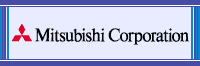 Retailers
Stockholders
HOW KEIRETSU RESEMBLE MEDIEVAL CASTLES
Medieval towns were often built around a castle or manor ruled by royalty or elite landed gentry who protected the town & lived off its local economy. 
The Japanese keiretsu is the castle or manor that is supported by its many business partners who in turn depend on the castle for their livelihood & protection.
Like the medieval townships, the members of the keiretsu survive & thrive as an interdependent ecosystem.
WHAT DOES EACH KEIRETSU MEMBER SACRIFICE?
1. Manufacturer: Independence
2. Bankers: Guaranteed cash
 flow on loans
3. Suppliers: Guaranteed on
 time payments
4. Employees: Comfort zone 
work
5. Stockholders: Capital gains
WHAT DOES EACH KEIRETSU MEMBER GAIN?
1. Manufacturer: Loyal business 
 partners who help the company
 compete & thrive
2. Bankers: Loyal  manufacturer who 
 doesn’t shop for lower interest rates
3. Suppliers: Lifetime contract
4. Employees: Lifetime employment 
& owners of the majority of corporate 
stock.
WHY DON’T WESTERN CORPORATIONS USE KEIRETSU STRUCTURE?
In most Western economies, it’s illegal for banks to own the stock of companies they help finance. 
Most Western companies have adversarial relationships with their business partners (bidding for contracts, unions, etc.)
Western corporations & investors have a short-term performance horizon, focusing on quarterly profits & stock prices.
The western capitalistic tradition favors corporate independence over interdependence
JAPANESE
21st CENTURY ECONOMIC
STRUGGLES
1. Despite Japan’s miraculous competitive achievements (including pioneering the C20 strategy of net-exporting & the C21 strategy of interdependency trade), the Japanese economy entered a period of prolonged stagnation/recession in the late 1990s due to lack of innovation & entrepreneurial risk-taking. 
2. Japanese industry cartels & giant keiretsu corporate spider webs caused competitive inflexibility & a status quo mentality. 
3. Asian competitors (first South Korea & lately China) began to knock off Japanese consumer products because they lacked innovativeness & hence had become commodities that anyone could copy.
Rival keiretsu in the same industry (like Mitsubishi & Toyota) began to copycat each other’s competitive moves, so when one expanded, so did all the others to “keep pace,” leading industry-wide over-expansion & long-term economic slow-down. Keiretu & their government benefactors suffer a major loss of face if   customers are lost to a rival keiretu due to lack of aggressive preparation for the future.  
4. Corruption between companies & politicians is commonplace due to “good-ole-boy” loyalties developed in the national industrial planning system where government & corporate officials collaborate for mutual success & “face.”
5. Japan’s 1990s recession was largely ignored by politicians, who didn’t want to lose face by admitting their bad economic  policies & loyalty to sub-par Japanese companies.
FUTURE
COMPETITIVE
CHANGES
JAPAN 
MUST WORK
TOWARD
Abolish industrial cartels & institute anti-trust policies to break-up “cozy” business-government relationships & inflexible keiretsu. Dismantle METI (the Ministry of Economy, Trade & Industry) & national industrial planning
Move away from mass market, “generic” mass market consumer products toward more innovative high-value-added specialized products
3. Move the Japanese public education system away from its traditional emphasis on rote memorization toward greater emphasis on creative problem-solving.
4.  Promote new innovation-focused partnerships/joint ventures between Japanese & Western companies 
5. Dismantle the keiretsu system in order to promote more competition within the overall Japanese economy & end “saving-face” copy-cat competition between companies in the same industry.
3 NEW COMPETITIVE PROTOTYPE JAPANESE COMPANIES
Nidec Corporation: Controls 73% of the global market for specialized spindle micromotors used in competitive hard-disc drives.  Approximately 40% of Nidec employees hve been recruited from other Japanese companies, a sharp departure form the tradition of life-time employment.
Rohm: Holds a 34% share of the global market for printer heads for facsimile machines; a 42% share for micro-signal transistors & 36% share of silicon diodes market.
3. Kyoden: 50% share of the global market for protype printed circuit boards (PBCs) & other specialty consumer electronics & industrial machine products.  Kyoden’s main competitive strength is flex-speed: customized design & deliver of new products faster than competitors.
KEY JAPANESE LEADERSHIP
Junichiro Koizumi, Japan’s Prime Minister from 2001-2006, did more than any other Japanese leader in the past 20 years to reform the corrupt and outdated Japanese political and economical systems.  His breakthrough accomplishments included:  (1) Breaking up political factions within the Liberal Democratic Party (in continuous power for all but 11 months of the past 46 years) which paralyzed efforts to reduce political patronage (good-old-boy appointments) and loyalty bribes; (2) Awarding cabinet posts in the federal government on the basis of merit rather than political favors; (3) Capping wasteful federal government spending on public projects and empowering local governments to spend in more useful ways; (4) Breaking up Japan’s unwieldy postal system that inefficiently managed nearly $3T in savings and life insurance assets (often used for “pork barrel” projects—favors to favored politicians).
21st CENTURY HYBRID JAPANESE CORPORATIONS
The influx of economic and competitive challenges confronting Japan in the late 20th century led to evolutionary shifts in Japanese corporate structure and strategy away from the classic keiretsu networking model towards a more change-oriented and entrepreneurial American model.  The resulting hybrid model seeks to combine the best aspects of both the Japanese and American systems, including one tier of Japanese employees who continue to have lifetime employment with temp employees, contract employees, & part-time workers.
Previously inflexible networking relationships between keiretsu partners are being broken up to enable Japanese corporate mergers and joint ventures for innovative research on development projects. Western-style incentive-based pay systems have also appeared featuring stock options, outside directors, promotions based on ability rather than seniority, & hiring transfers from other corporations.  Japanese companies are currently content to remain in a state of flux rather than the frozen stability of the past.